PHÒNG GIÁO DỤC VÀ ĐÀO TẠO QUẬN LONG BIÊN
TRƯỜNG MẦM NON GIA THƯỢNG
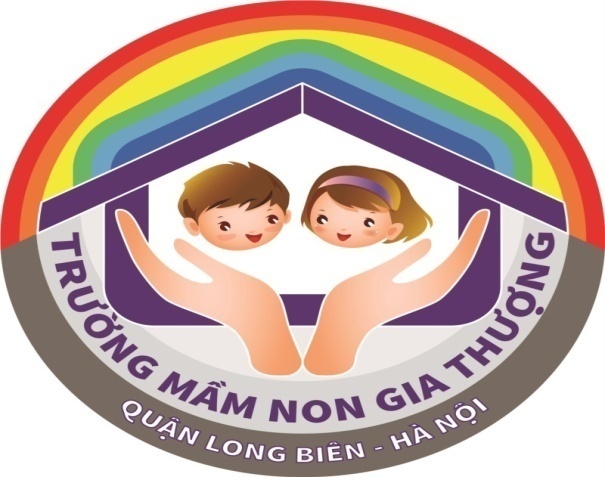 Giáo dục âm nhạc
Chủ đề: Gia đình
Đề tài: GDAN: Dạy hát: Cháu yêu bà
                         Nghe hát: Cả nhà thương nhau
Lứa tuổi: Nhà trẻ ( 24- 36 Tháng)
Giáo viên: Đào Linh Nga
Ổn định tổ chức
Trò chuyện
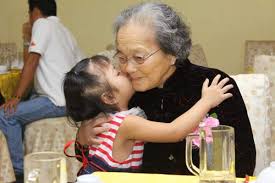 2. Dạy hát: Cháu yêu bà
Tác giả: Xuân giao
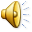 3. Nghe hát: 
Cả nhà thương nhau
Tác giả: Phan Văn Minh
Nghe giai điệu 
đoán tên bài hát
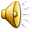 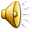